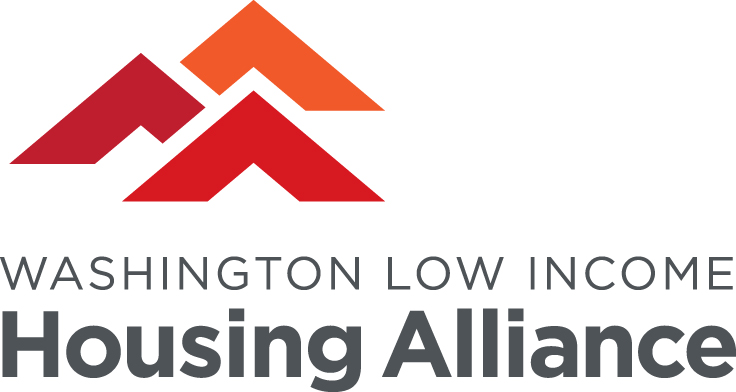 Washington Low Income Housing Alliance
Thank you for participating in our 2020 listening tour
Today’s agenda
Introductions
Brief overview of how the Housing Alliance sets our legislative agenda
Context setting
Advocacy opportunities 
Discussion
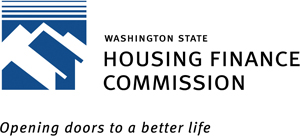 Special thanks to the Washington State Housing Finance Commission for financially supporting our 2020 statewide listening tour.
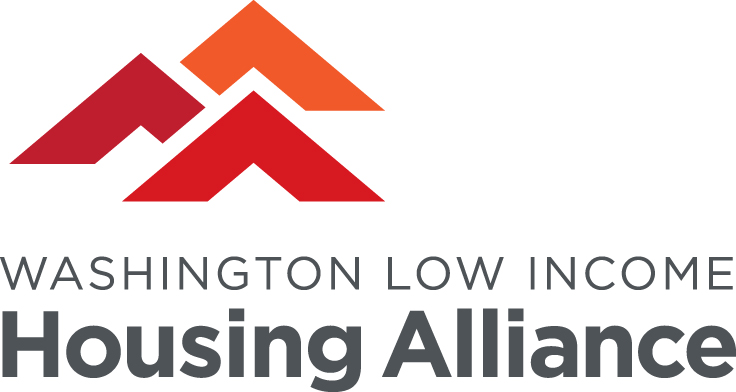 Washington Low Income Housing Alliance
2020 Listening Tour 

May – September:  2020 Statewide Listening Tour
August and September: Housing Alliance Public Policy Committee meetings on lead agenda
September: Housing Alliance board of director vote on 2021 lead agenda
September – October: Submission period for issues for Housing Alliance 2021 Support Agenda
November: Housing Alliance Public Policy Committee meeting on support agenda
September – December: Session prep including advocacy, bill development, etc. 
January 11 – April 26th : 2021 state legislative session
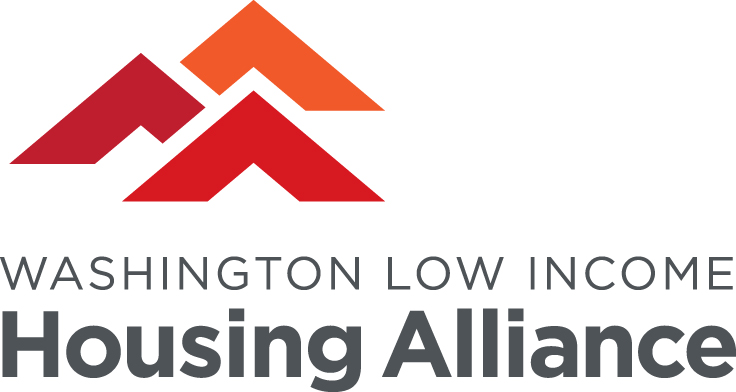 Context Setting
Project $8.8 billion dollar revenue shortfall
Progressive revenue vs. all cuts approach to balancing the budget 
Virtual session? 
New lawmakers (check out the Housing Alliance Action Fund's endorsed candidates! Housingactionfund.org
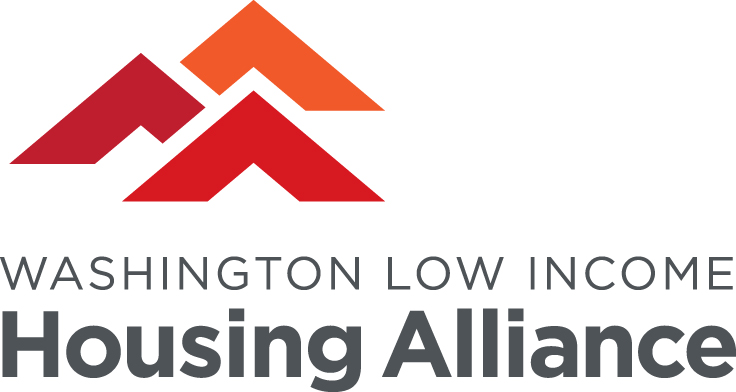 Advocacy Opportunities!
Resident Action Project: www.residentactionproject.org 
Contact your federal lawmakers now to push for housing and homelessness investments!
Join the Housing Alliance's Legislative District Leads program or the Board Advocacy Project! 
Take the pledge to support progressive revenue!
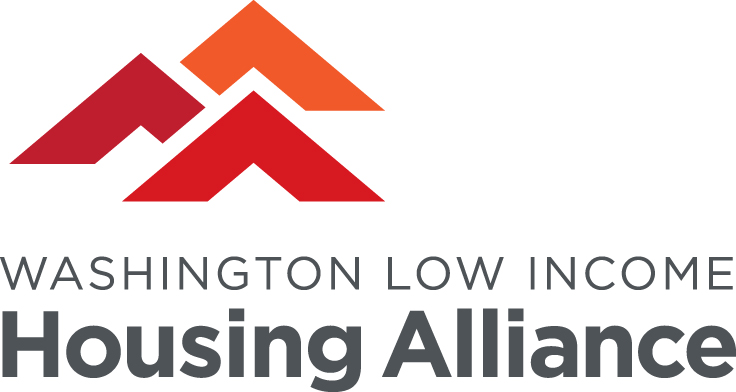 Discussion Questions
If you could ask one for one thing from state lawmakers, either policy or spending, to make a significant difference in reducing and preventing homelessness in your community what would it be?  
 
What racial disparities related to housing and homelessness are experienced in your community? What other disparities are experienced by disability, LGBTQ + status, and age?  
 
What is the most pressing housing/homelessness issue in your community?
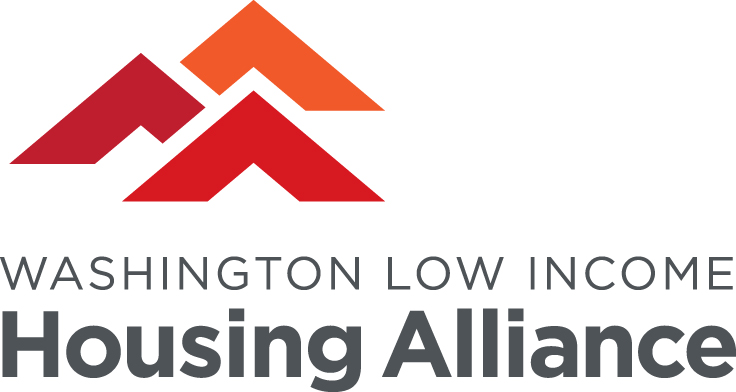 Contact Information
Michele Thomas, She/Her, Director of Policy and Advocacy: MicheleT@wliha.org
Caroline Lopez, She/Her, Director of Organizing: CarolineL@wliha.org

John Stovall, He/His, Member Organizer: johns@wliha.org
Mary Zhou, She/Her, Community Organizing Fellow: maryz@housingactionfund.org